Периодическая система  химических элементов Д. И. Менделеева
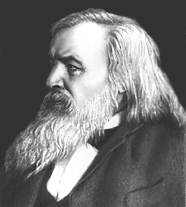 Назовите 5 элементов,
которые носят названия стран
Полоний                                                   Польша
Америций                                                 Америка
Скандий                                                    Скандинавия
Германий                                                  Германия
Галлий                                                         Галлия (старое название Франции.)
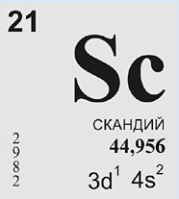 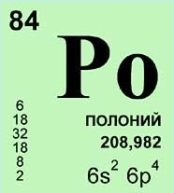 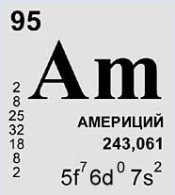 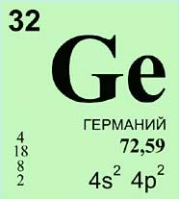 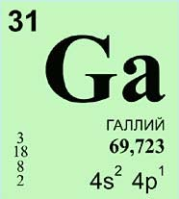 Какой элемент был назван элементом «социализма»?
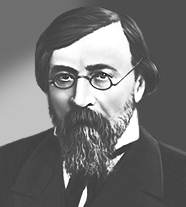 Чернышевский в романе «Что делать?» назвал «Алюминий» Металлом социализма.
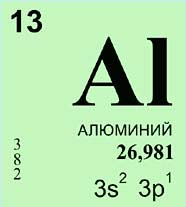 Какой элемент периодической системы называют  металлом хирургов?
Тантал- высокой чистоты.
Вшитый в ткань, он не вызывает отторжений.
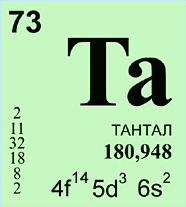 Назовите 5 химических элементов,Которые носят имена крупных ученых- химиков?
Менделевий                       Менделеев
Эйнштейний                      Эйнштейн
Кюрий                                 Мария Кюри 
Фермий                                Энрико Фермш
Курчатовий                         Курчатов
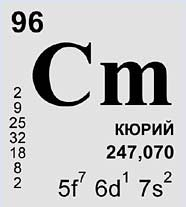 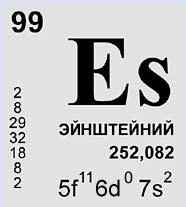 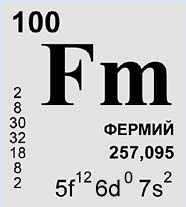 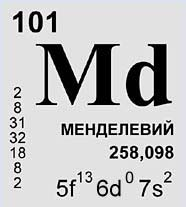 Какие элементы названы в честь городов?
Магний                          Магнезия в Греции.

Лютеций                        Лютеция (древнее название Парижа)  

Гафний                           Гафния (древняя столица Дании)
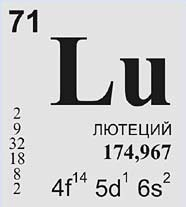 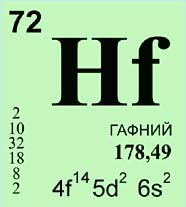 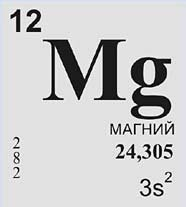 Без какого элемента не может быть                              автомобиля?
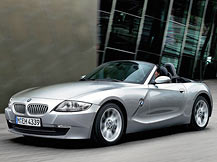 Ванадий добавляют к обычной стали
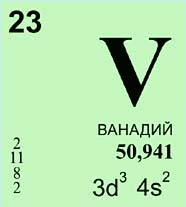 Какой элемент дает более трех миллионов соединений?
(Углерод)
Название какого элемента совпадает с названием простейшего обитателя морей?
АКТИНИЙ
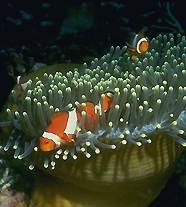 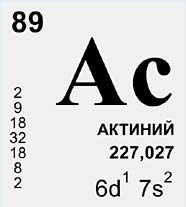 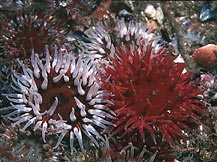 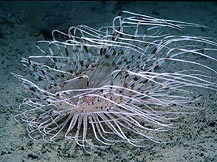 Какой элемент и какому химику помог открыть кот?
( Французский химик Бернард Куртуа открыл ЙОД)
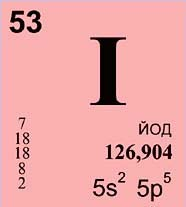 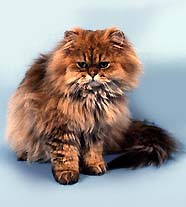 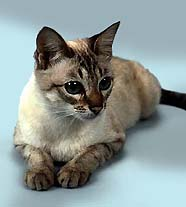 Какие элементы названы в честь планет ?
УРАН                           УРАН
НЕПТУН                    НЕПТУНИЙ
ПЛУТОН                    ПЛУТОНИЙ
СЕЛЕН                       (Селен с греч. - ЛУНА)
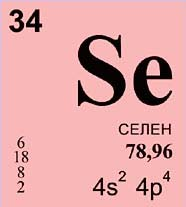 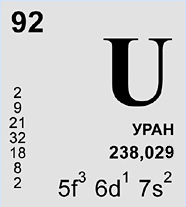 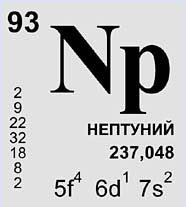 Подводим итоги игры!